Глава 1Пожарная безопасность
Тема: Пожары в жилых и общественных зданиях, их причины и последствия
МКОУ Ордынская 
санаторная школа
Учитель ОБЖ
Мурашкина Д.К
История развития огня
Археология- наука, изучающая историю человеческого общества по материальным остаткам жизни и деятельности людей.
Синантропы (Природный огонь) 46-230 тыс. лет
(Трение)10 тыс. лет до н.э
Железный векначало 1 тыс. лет до н.э.(высечение искр из кремния при помощи огнива- железной или стальнойпластинки)
1830-1855 г. (изготовление спичек)
Человек научился
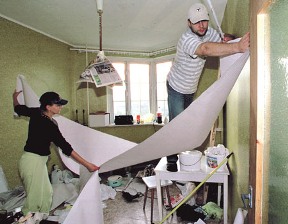 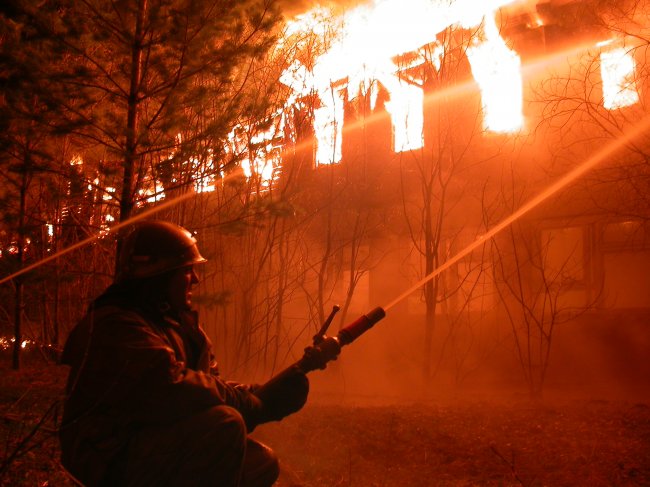 добывать
устранять
тушить
Сегодня невозможно представить жизнь человека без использования огня.
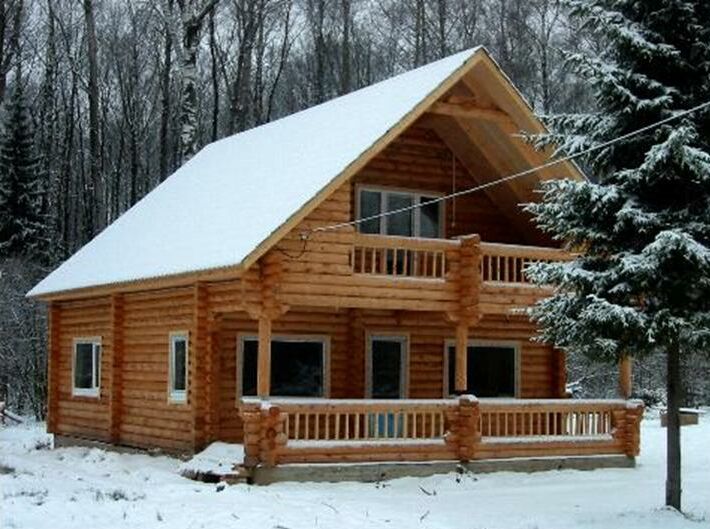 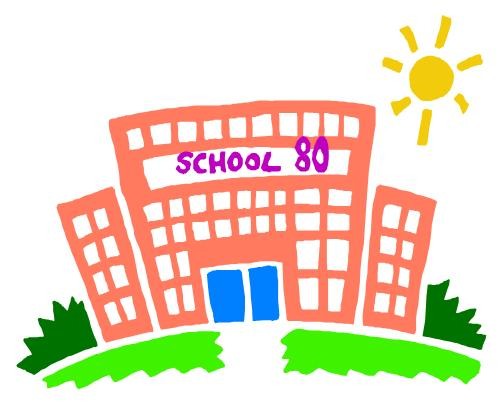 дом
завод
школа
Пожар- это неконтролируемое горение, причиняющее материальный ущерб, вред жизни и здоровью граждан, интересам общества и государства.
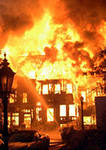 Пожары возникают
Общественные 
здания
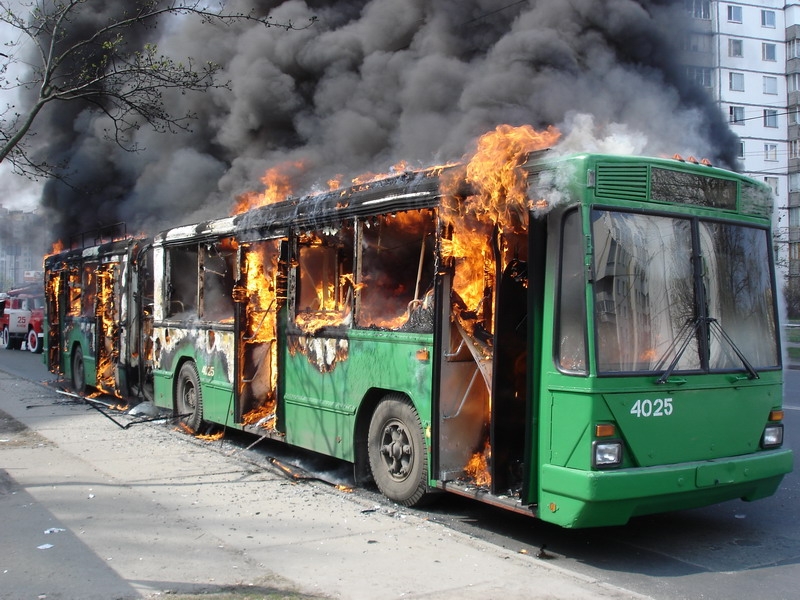 транспорт
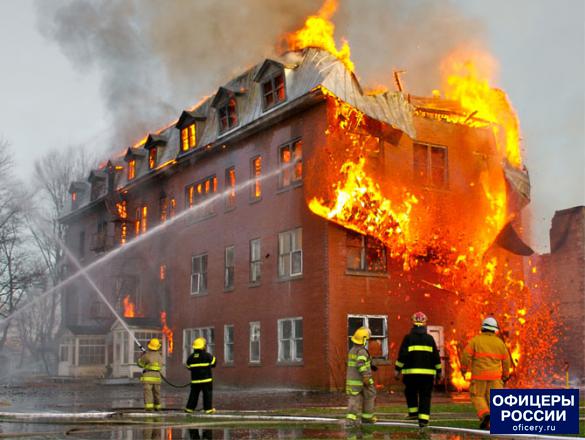 Жилые дома
Внимание!
Пожары возникают чаще всего там, где человек пользуется огнем для своих повседневных нужд и где из-за нарушений правил пожарной безопасности огонь выходит из-под его контроля.
Исторические факты
Наиболее распространенные причины пожаров в быту
Неосторожное обращение с огнем
Бросание непогашенных окурков и спичек, курение в не отведенных местах;
Разведение костров во дворах жилых домов или на садовых участках;
Отогревание в зимнее время замерзших труб отопления паяльной лампой или факелом;
Подогрев на плите пожароопасных веществ бытовой химии;
Чистка легковоспламеняющимися жидкостями промасленной одежды в закрытых помещениях;
Небрежное хранение горючих жидкостей;
Применение для освещения открытого огня.
Неисправность и неправильная эксплуатация электрооборудования:
Перегрузка электросети включением нескольких электроприборов в одну розетку;
Повреждение электроприборов, небрежное соединение, оголение или плохая изоляция проводов;
Оставление электронагревательных приборов включенными в сеть в течение длительного времени и их перегрев;
Расположение дополнительных электронагревателей вблизи от легковоспламеняющихся предметов;
Нарушение правил эксплуатации электроприборов, определенных в инструкции предприятий- изготовителей;
Эксплуатация электропечей, не оборудованных терморегуляторами.
Неправильная эксплуатация печного отопления:
Неисправность печей и их плохая подготовка к отопительному сезону;
Своевременно не очищенные от сажи дымоходы и печи;
Установка металлических печей, не отвечающих требованиям пожарной безопасности;
Оставление топящиеся печи без присмотра;
Применение для розжига печи бензина, керосина, дизельного топлива и др.
Шалости детей
Игра со спичками;
Разведение костров в подвалах и на чердаках;
Поджог тополиного пуха в летнее время;
Нарушение правил обращения с приротехникой.
Поджоги
Криминальные, умышленные действия по уничтожению или повреждению чужого имущества.
Вопросы
1) В чем заключается значение огня в жизни человека?
2) Где наиболее часто возникают пожары? Почему?
3) Перечислите основные группы причин возникновения пожаров в повседневной жизни?
4) Приведите примеры возникновения пожара из-за неосторожного обращения с огнем?
5) Какие неисправности электропроводки могут привести к пожару?
Презентация подготовлена на основе учебника Б.О Хренников, А.Т Смирнов 8 кл.